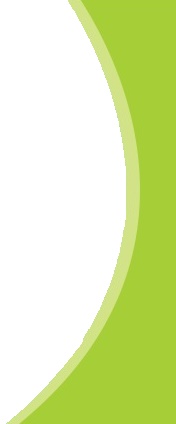 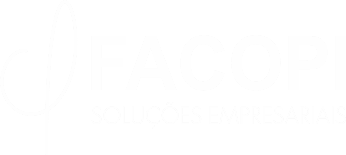 Sistemas de produção
JOB SHOP x FLOW SHOP
PROF.: FÁBIO PINHEIRO
Aula: Sistemas de produção
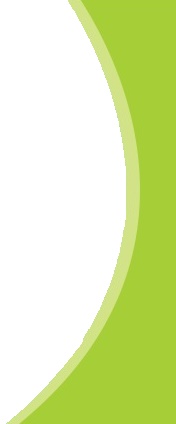 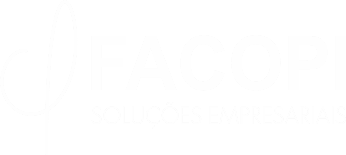 JOB Shop
O termo JOB shop é utilizado para designar o tipo de processo onde é produzido um elevado número de artigos diferentes, normalmente em pequenas quantidades e frequentemente de acordo com determinadas especificações do cliente. 

Mais conhecido como processo por Tarefa
Aula: Sistemas de produção
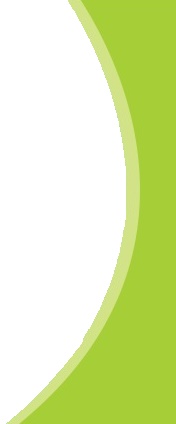 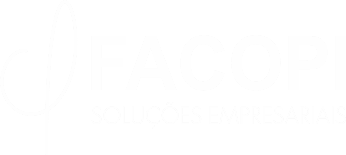 JOB Shop
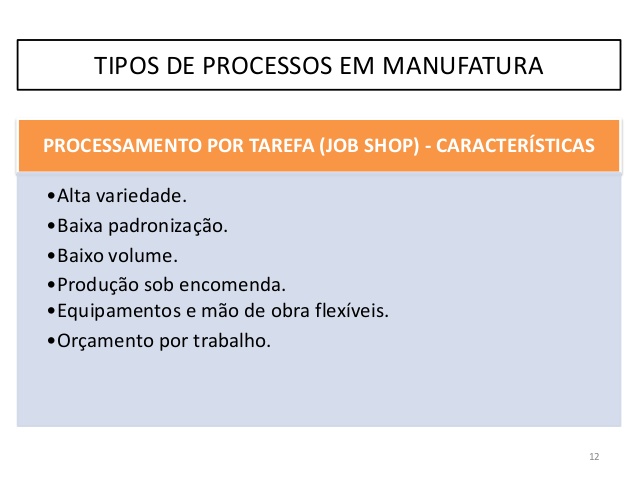 Aula: Sistemas de produção
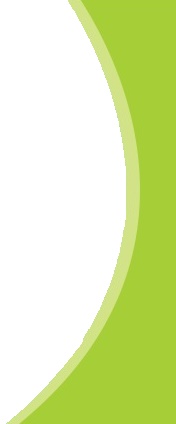 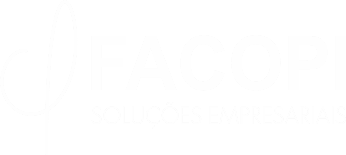 FLOW Shop
No sistema FLOW Shop, os processos são organizados na sequência em que as peças são processadas. 

O melhor exemplo conhecido é a linha de montagem, mas há muitos outros. Este tipo de sistema de produção é geralmente o objetivo final de qualquer sistema enxuto.
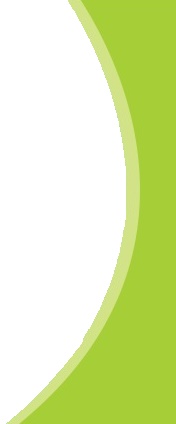 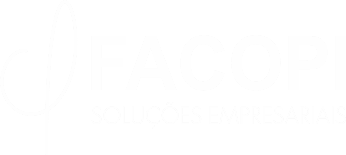 SISTEMAS DE PRODUÇÃO
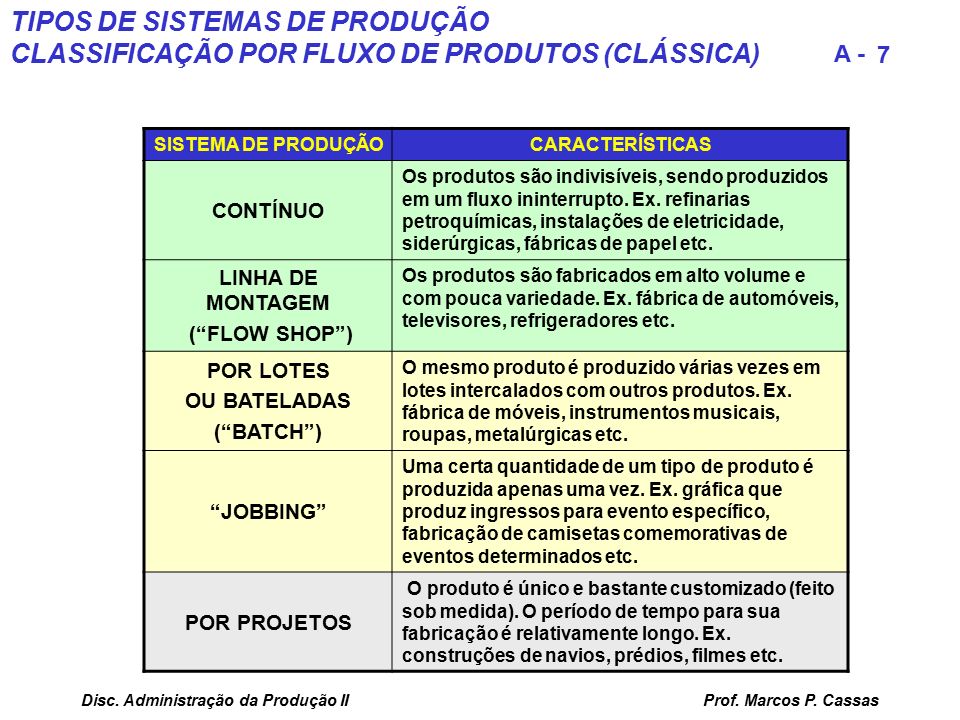 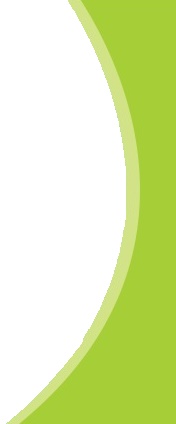 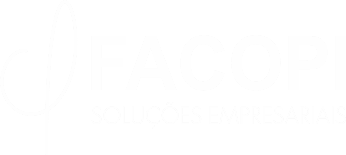 JOB X FLOW Shop
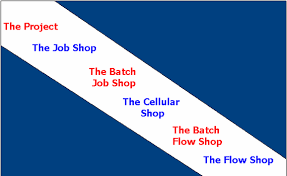